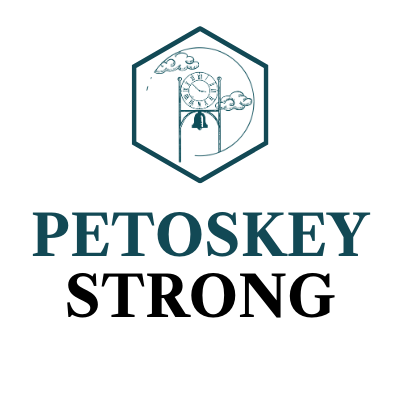 Lessons LearnedNorthern Michigan's
Reopening Weekend
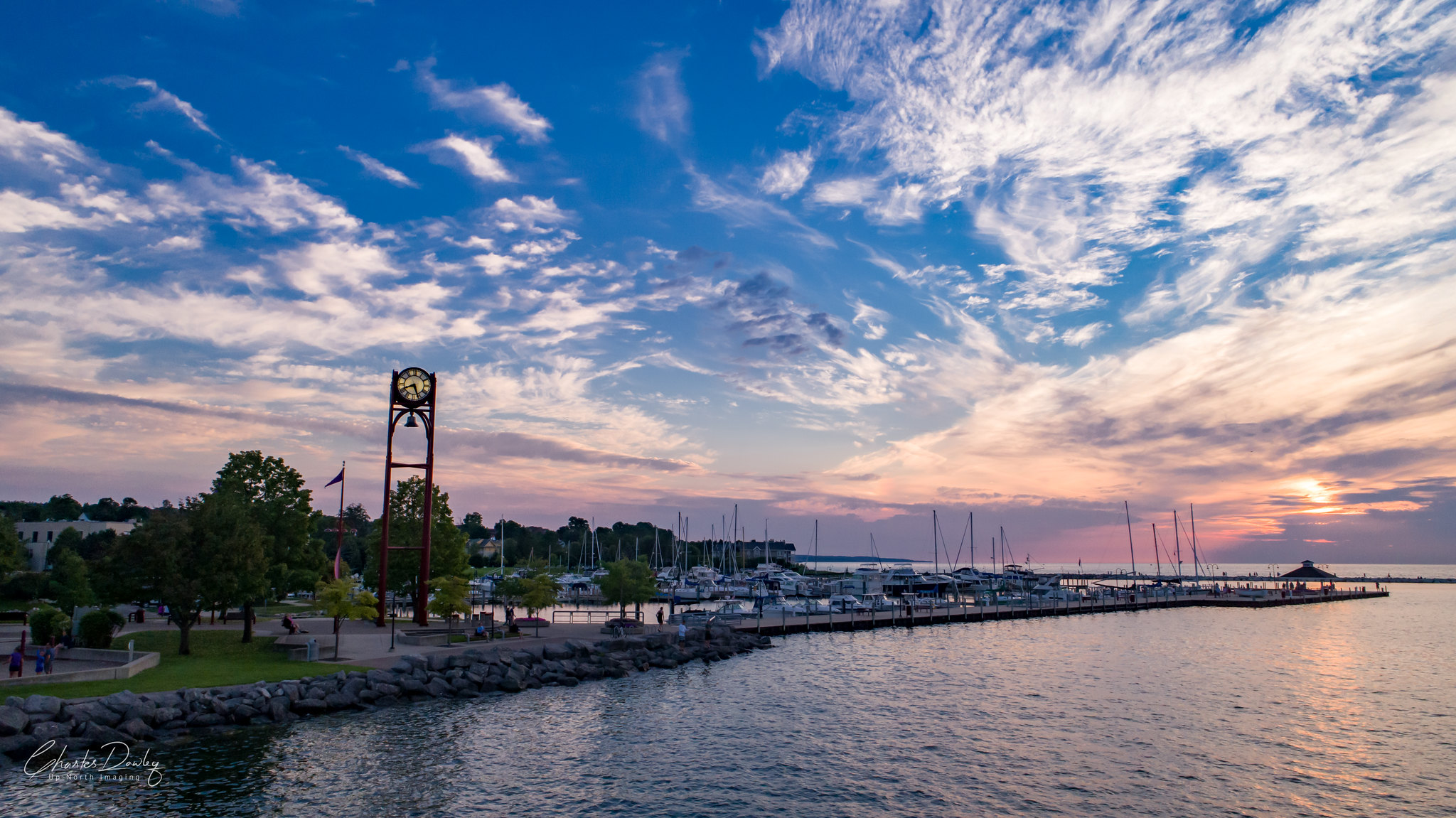 Executive Order No. 2020-97
Safeguards to protect Michigan’s workers from COVID-19
Google Form For Employee Self Reporting
COVID-19 PREPAREDNESS RESPONSE PLAN
SBAM TemplateMichigan Chamber Templates
OSHA Guidelines on Preparing Workplaces
LOCAL HEALTH DEPARTMENT BUSINESS RESOURCES
Messaging Signage
Giving Consumes a Clear UNIVERSAL Message
Helps create solid messaging for all places of public accommodation.
00
OPENING WEEKEND
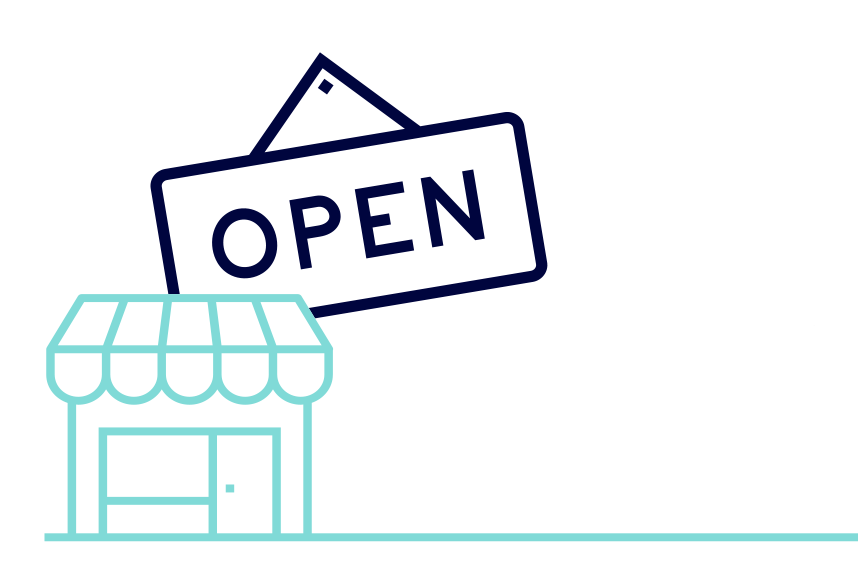 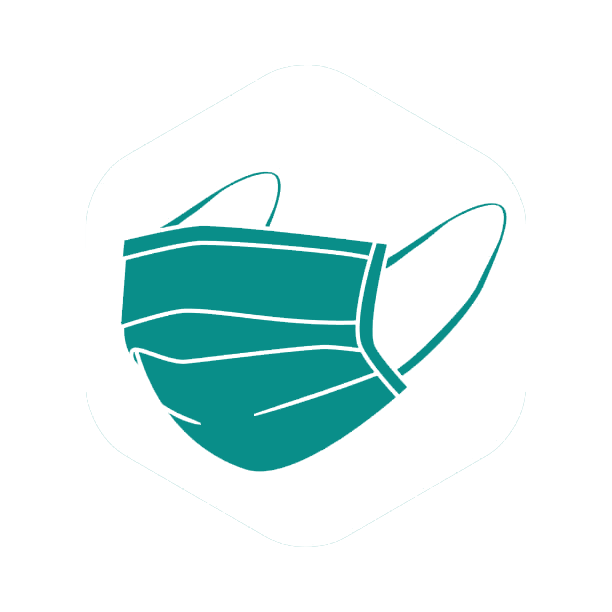 20% chose not to open this weekend to prepare better for guidelines and avoid the rush
70% offered a curbside option in addition to entering the business
80% saw sales between 50-80% of last year
90% Had Safe Practice Signage
60% Required masks and turned away people for not wearing a mask
BIGGEST CHALLENGES
“
BIGGEST TAKEAWAYS
“
We can do this!
We just want to keep our staff and customers safe. We can control how clean and safe our staff are but managing the customers has been a feat.
If we could overcome the unknown like we had this past weekend then we can for sure have a great finish to 2020.
People liked our outdoor seating
We have to be vigilant with the customers about masks, moving tables, social distancing. All businesses should follow the rules so we stand as a community. Some ppl put up a fuss and it makes it hard/draining on our employees to have to argue with guests. There are just always a percentage of people who are inconsiderate and rude. We just tell them we are trying to protect theirs and our employees health.
People just want normal and most people are doing what they need to do
0
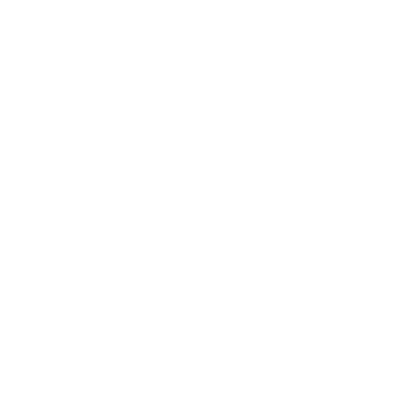 ANY QUESTIONS?
Nikki Devitt, PresidentPetoskey Regional Chamber of Commerce
nikki@petoskeychamber.com
THANK YOU!